Lesson 3 Block quiz practise
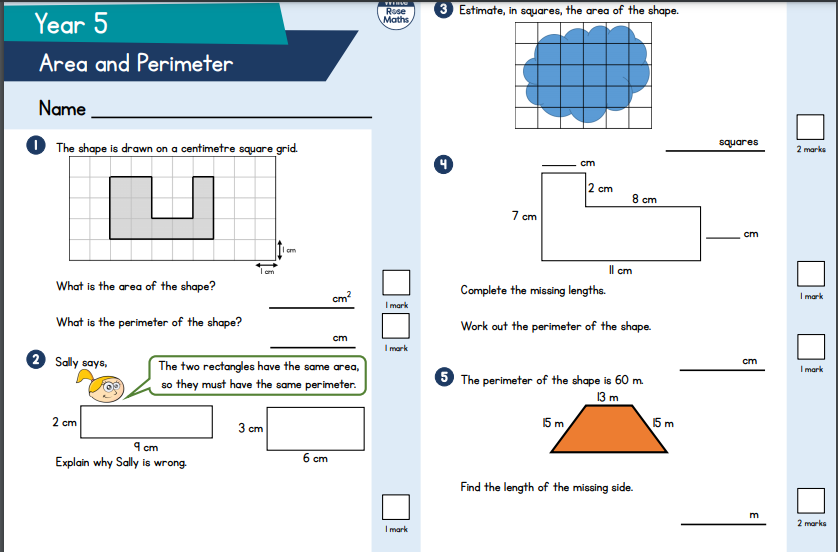 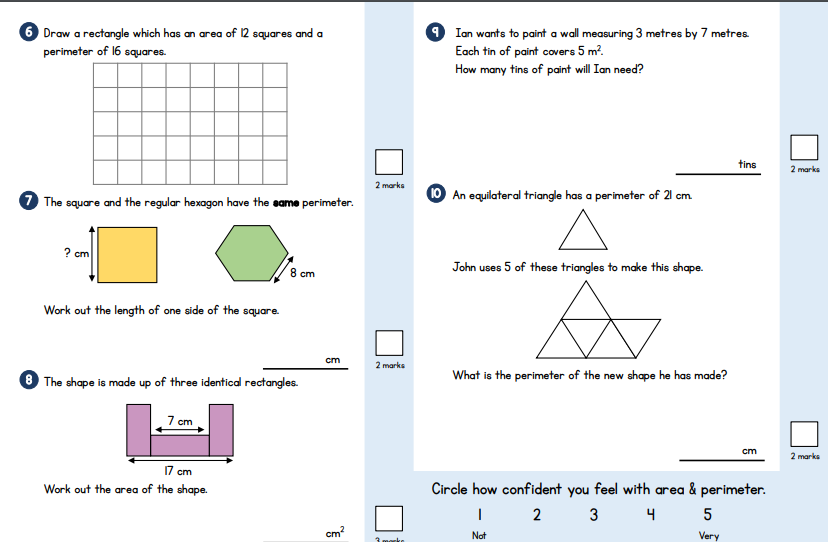 Questions 1
Question 2
Question 4
Question 5
15 + 15 + 13 + ? = 60

How do we find something?
Question 6
Factors of 12

Do the edges added up make 16?
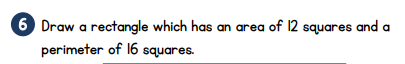 Question 7
What do we know?
What do we need to find out?

How can we work out the perimeter of the hexagon?
Question 8
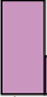 ?
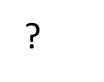 7
17
?
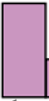 7
Question 9
What is the wall area?

How do I find out how many tins of paint I need?
Question 10
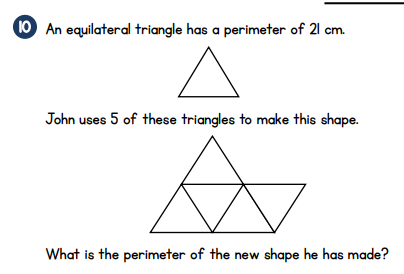 What do we know?

What is special about an equilateral triangle? 

Can we work out one side?